Phonics
SSC /ä/
Y7 German 
Term 1.2 - Week 37
Author name(s): Inge Alferink / Rachel Hawkes 

Date updated: 02/10/2019
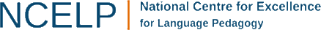 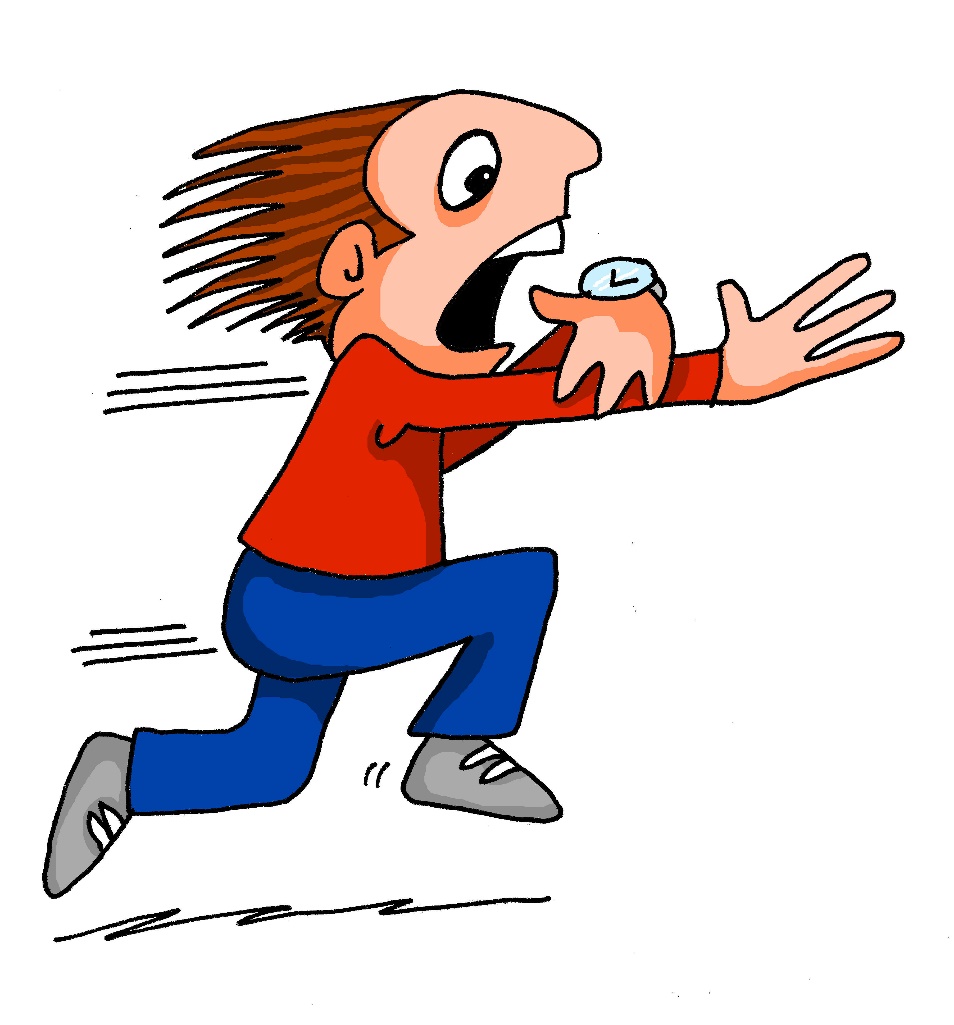 ä
[ɛ:]
spät
[Speaker Notes: Timing: 1 minute

Aim: To introduce/consolidate SSC [ä]

Procedure:1. Present the letter(s) and say the [ä] sound first, on its own. Students repeat it with you.2. Bring up the word ”spät” on its own, say it, students repeat it, so that they have the opportunity to focus all of their attention on the connection between the written word and its sound.
3. A possible gesture for this would be to bring your left arm up to mime suddenly looking at your watch.
4. Roll back the animations and work through 1-3 again, but this time, dropping your voice completely to listen carefully to the students saying the [ä] sound, pronouncing ”spät’” and, if using, doing the gesture.Word frequency (1 is the most frequent word in German): spät [171]
Source:  Jones, R.L. & Tschirner, E. (2006). A frequency dictionary of German: core vocabulary for learners. Routledge]
ä
[ɛ:]
spät
[Speaker Notes: With sound and no pictures to focus all attention on the sound-symbol correspondence.]
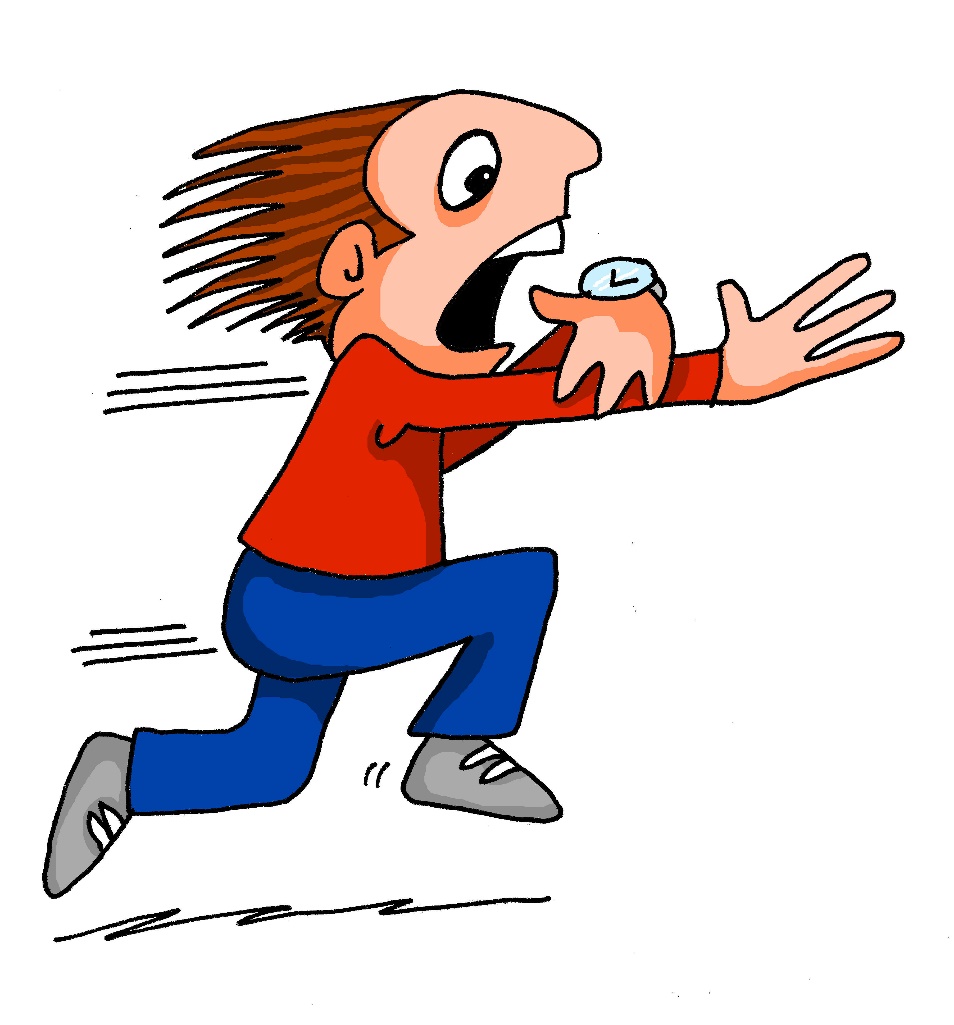 ä
[ɛ:]
spät
[Speaker Notes: Without sound to elicit pronunciation (without first hearing the teacher). 

Teacher to elicit pronunciation by asking “Wie sagt man…”]
ä
zählen
ähnlich
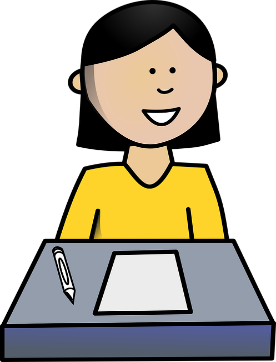 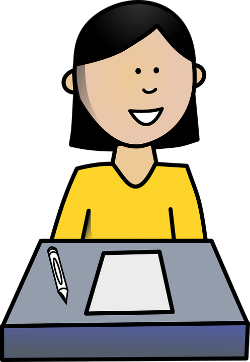 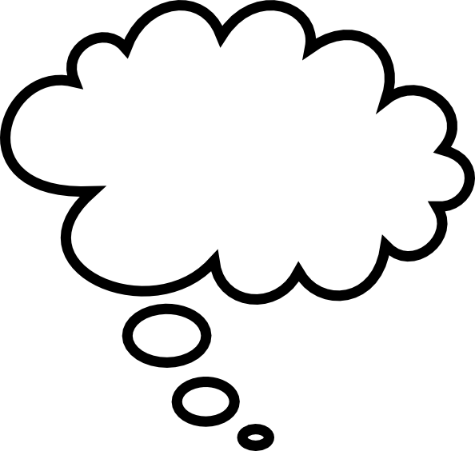 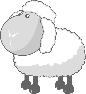 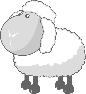 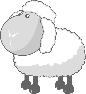 spät
1, 2, 3, …100
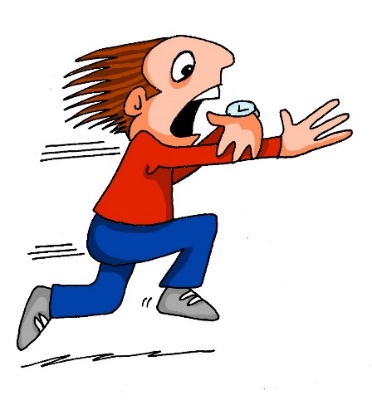 wählen
Nähe
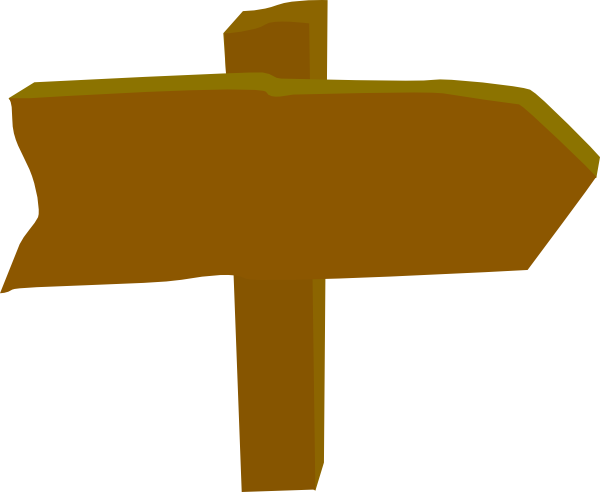 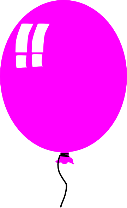 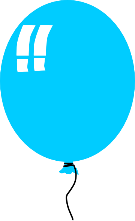 Berlin 1KM
erklären
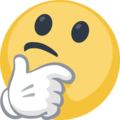 [to explain]
[Speaker Notes: Timing: 1 minute

Aim: To introduce/consolidate SSC [ä]

Procedure:
Introduce and elicit the pronunciation of the individual SSC [ä] and then the source word again ‘spät’ (with gesture, if using).
Then present and elicit the pronunciation of the five cluster words. 

The cluster words have been chosen for their high-frequency, from a range of word classes, with the SSC (where possible) positioned within a variety of syllables within the words (e.g. initial, 2nd, final etc.). Additionally, we have tried to use words that build cumulatively on previously taught SSCs (see the Phonics Teaching Sequence document) and do not include new SSCs. Where new SSCs are used, they are often consonants which have a similar symbol-sound correspondence in English.
Word frequency (1 is the most frequent word in German): spät [171]; zählen [680] ähnlich [429]; Nähe [795]; erklären [250]; wählen [64].Source:  Jones, R.L. & Tschirner, E. (2006). A frequency dictionary of German: core vocabulary for learners. Routledge]
ä
zählen
ähnlich
spät
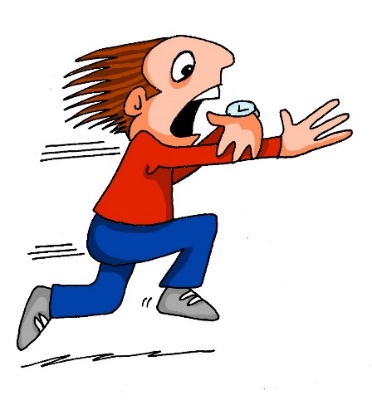 wählen
Nähe
erklären
[Speaker Notes: With sound and no pictures to focus all attention on the sound-symbol correspondence.]
ä
zählen
ähnlich
spät
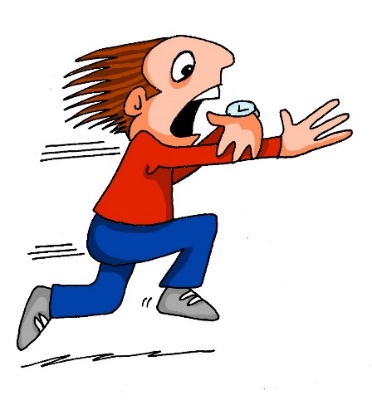 wählen
Nähe
erklären
[Speaker Notes: Without sound to elicit pronunciation (without first hearing the teacher). 

Teacher to elicit pronunciation by asking “Wie sagt man…”]
hören und sprechen
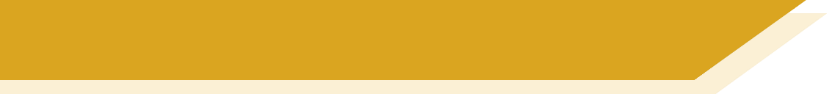 Sag es!
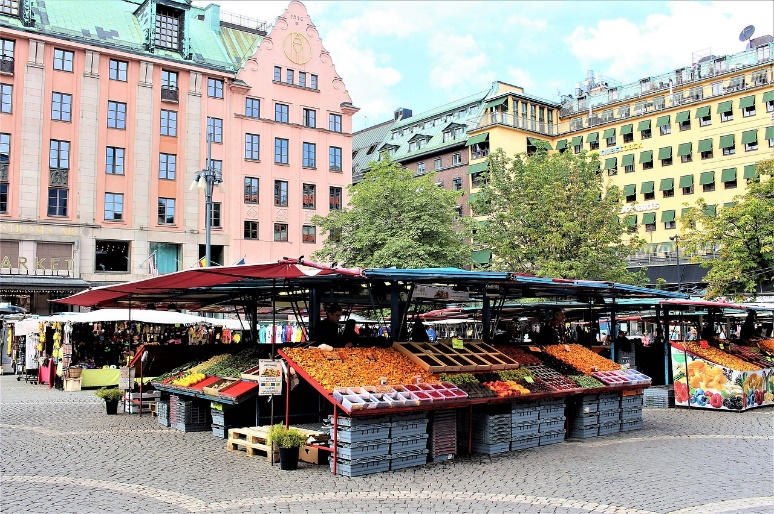 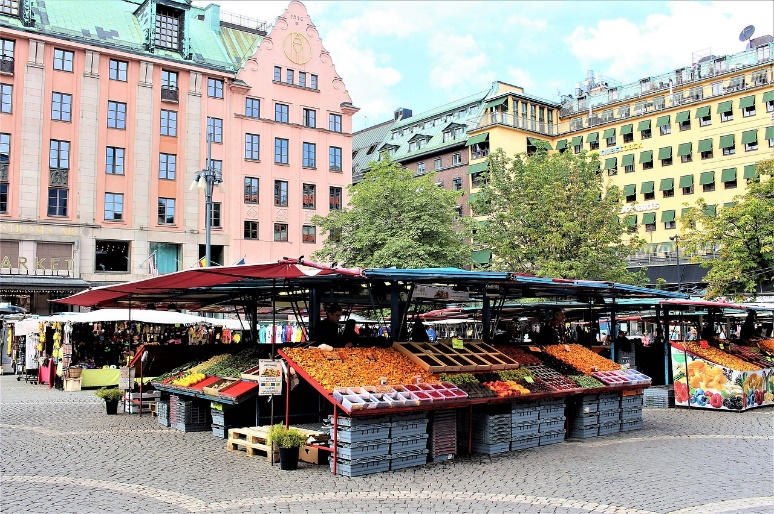 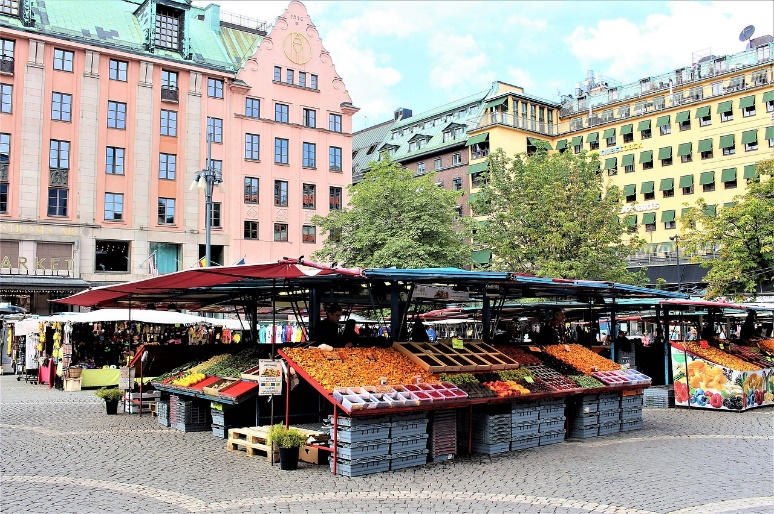 die Marktplätze
der Marktplatz
[Speaker Notes: 1a. Phonics practice
This activity involves plurals learnt previous week with ä sounds  (Platz / Plätze, Markt / Märkte, Arzt / Ärzte, Mann / Männer, Garten / Gärten, Nacht / Nächte). The last 3 are exceptions to the plural rules - good for them to hear and practise the difference between singular / plural even when they don't follow the rule. 

Whole class saying out loud activity, contrasting the pairs.

NB: sprechen is on the list of words to repeat for this week, so this could be an opportunity to elicit the meaning from students.]
hören und sprechen
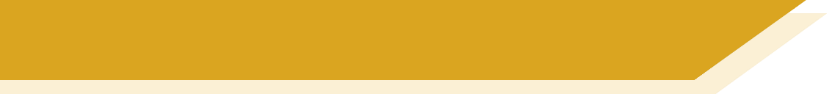 Sag es!
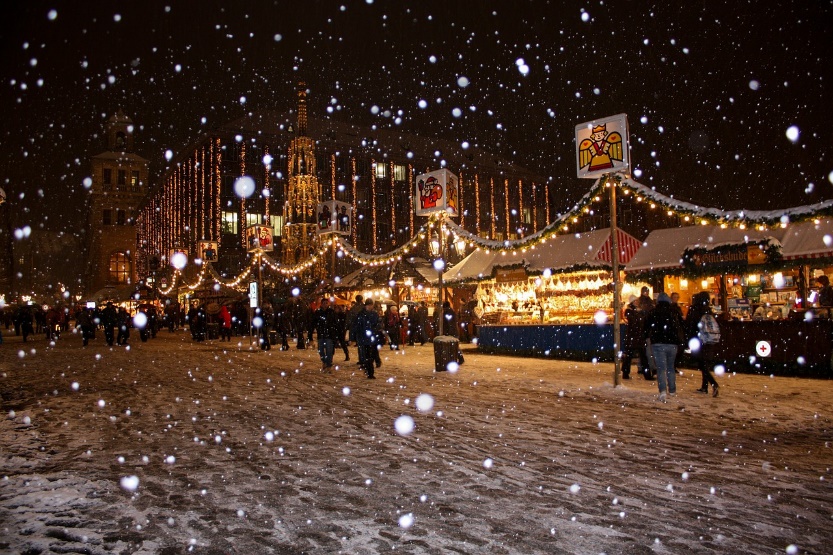 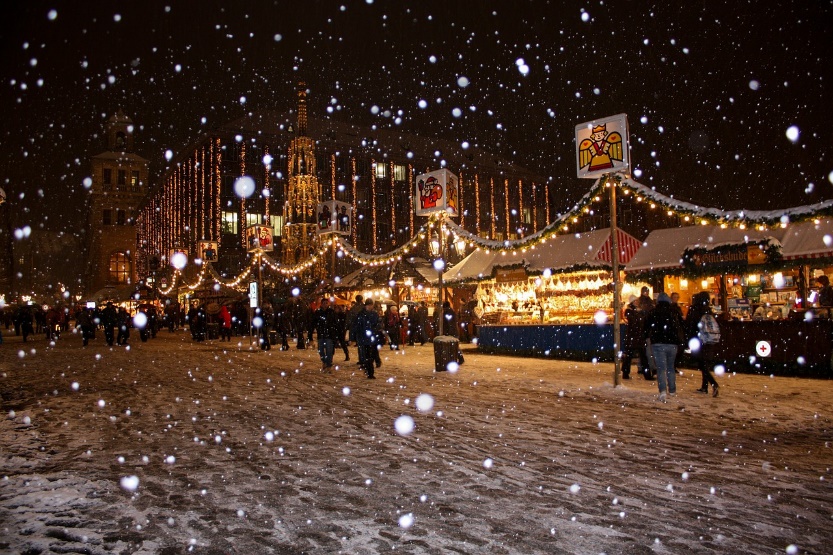 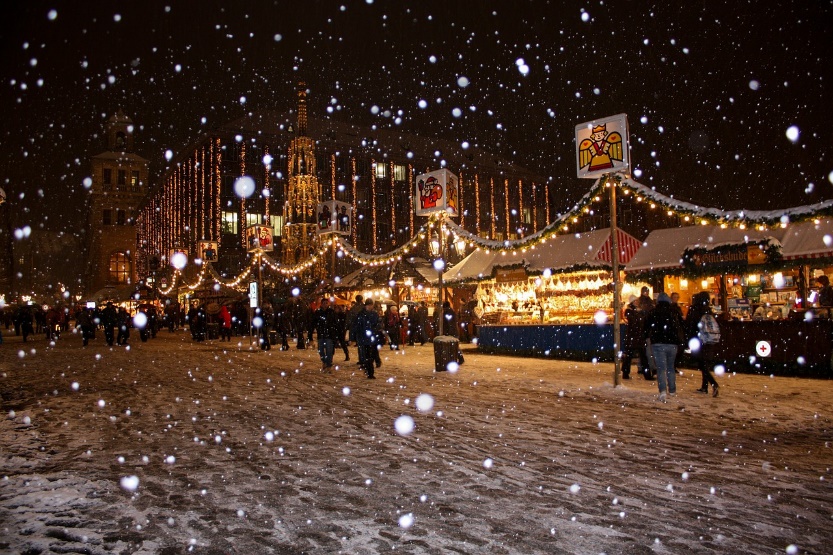 der Weihnachtsmarkt
die Weihnachtsmärkte
hören und sprechen
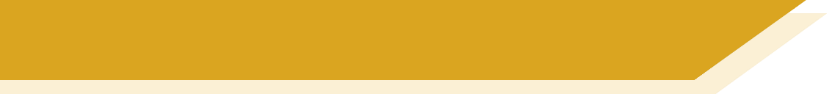 Sag es!
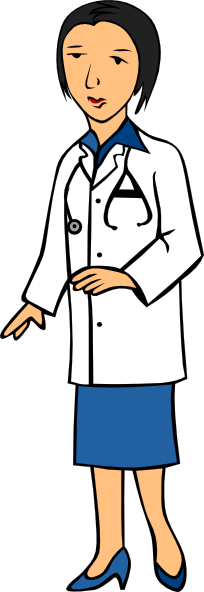 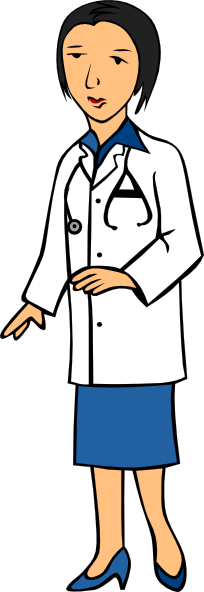 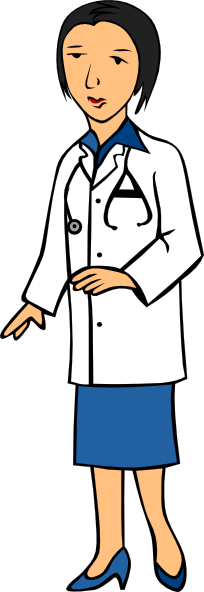 der Arzt
die Ärzte
hören und sprechen
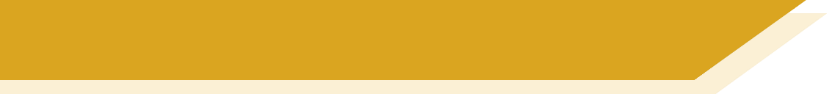 Sag es!
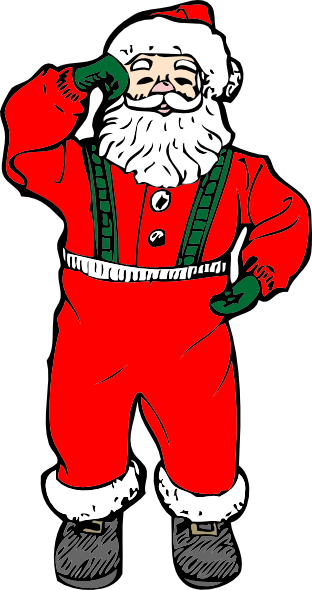 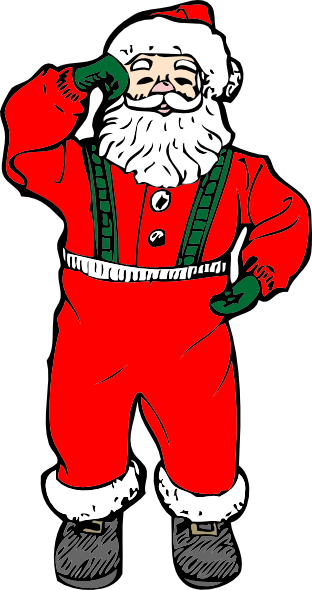 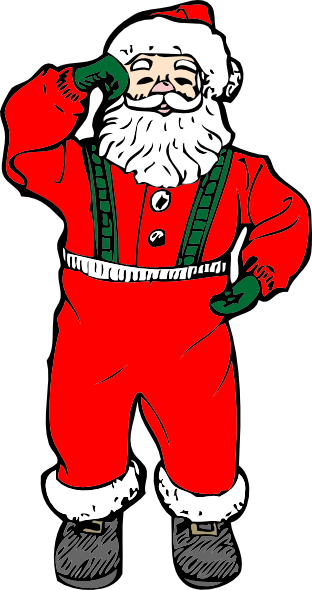 die Männer
der Mann
hören und sprechen
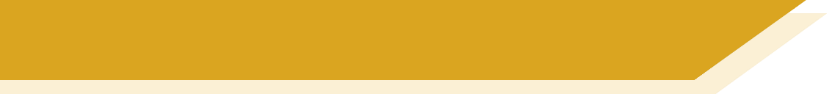 Sag es!
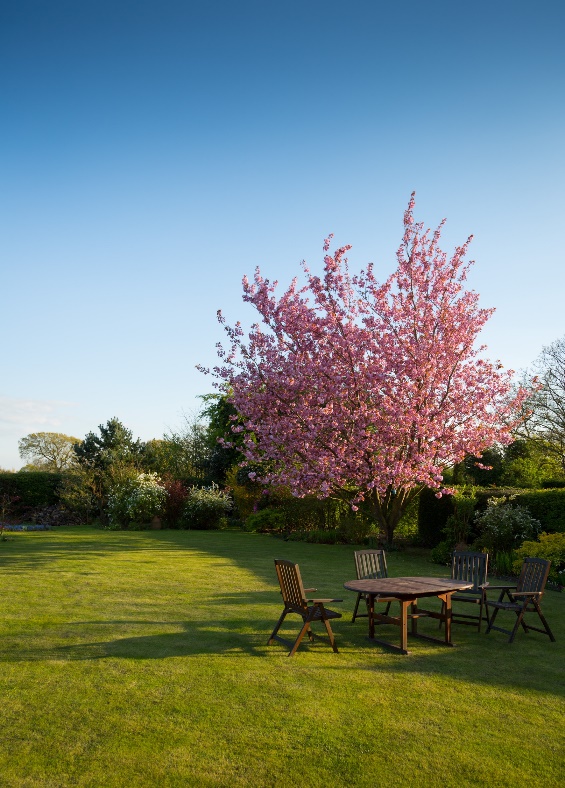 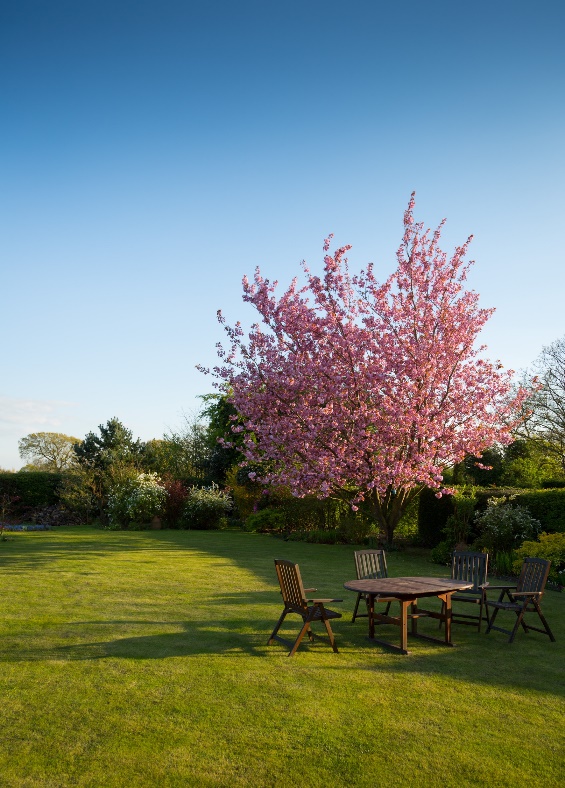 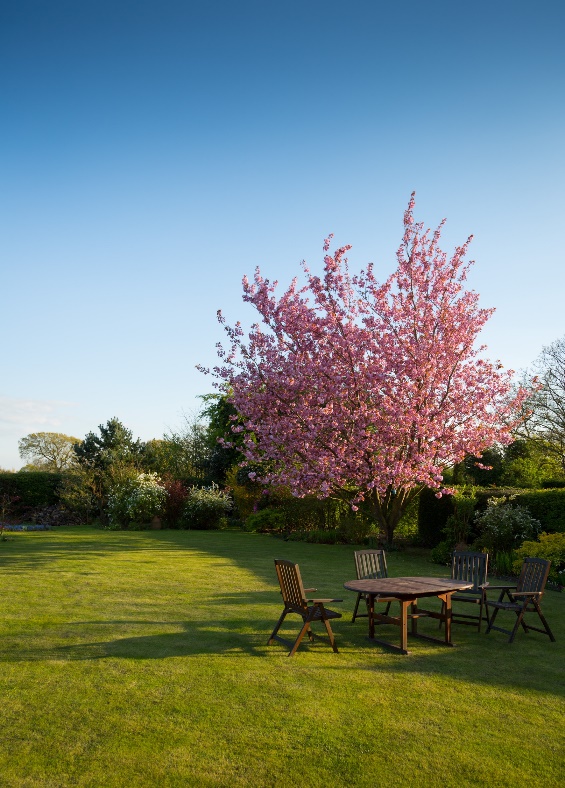 der Garten
die Gärten
hören und sprechen
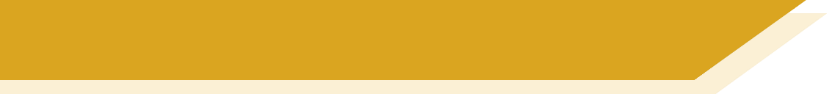 Sag es!
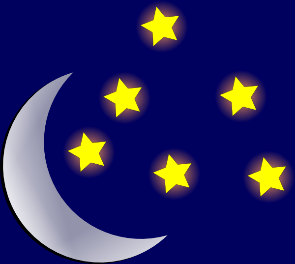 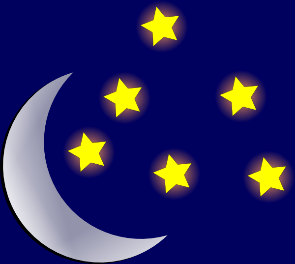 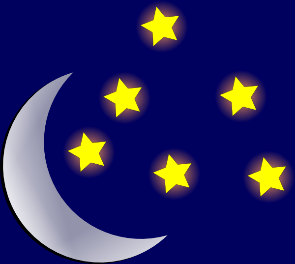 die Nacht
die Nächte
hören und sprechen und schreiben
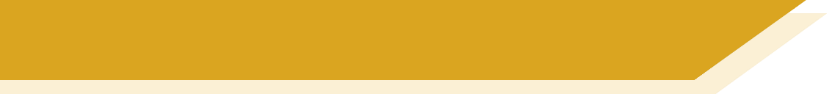 Sag es und schreib es!
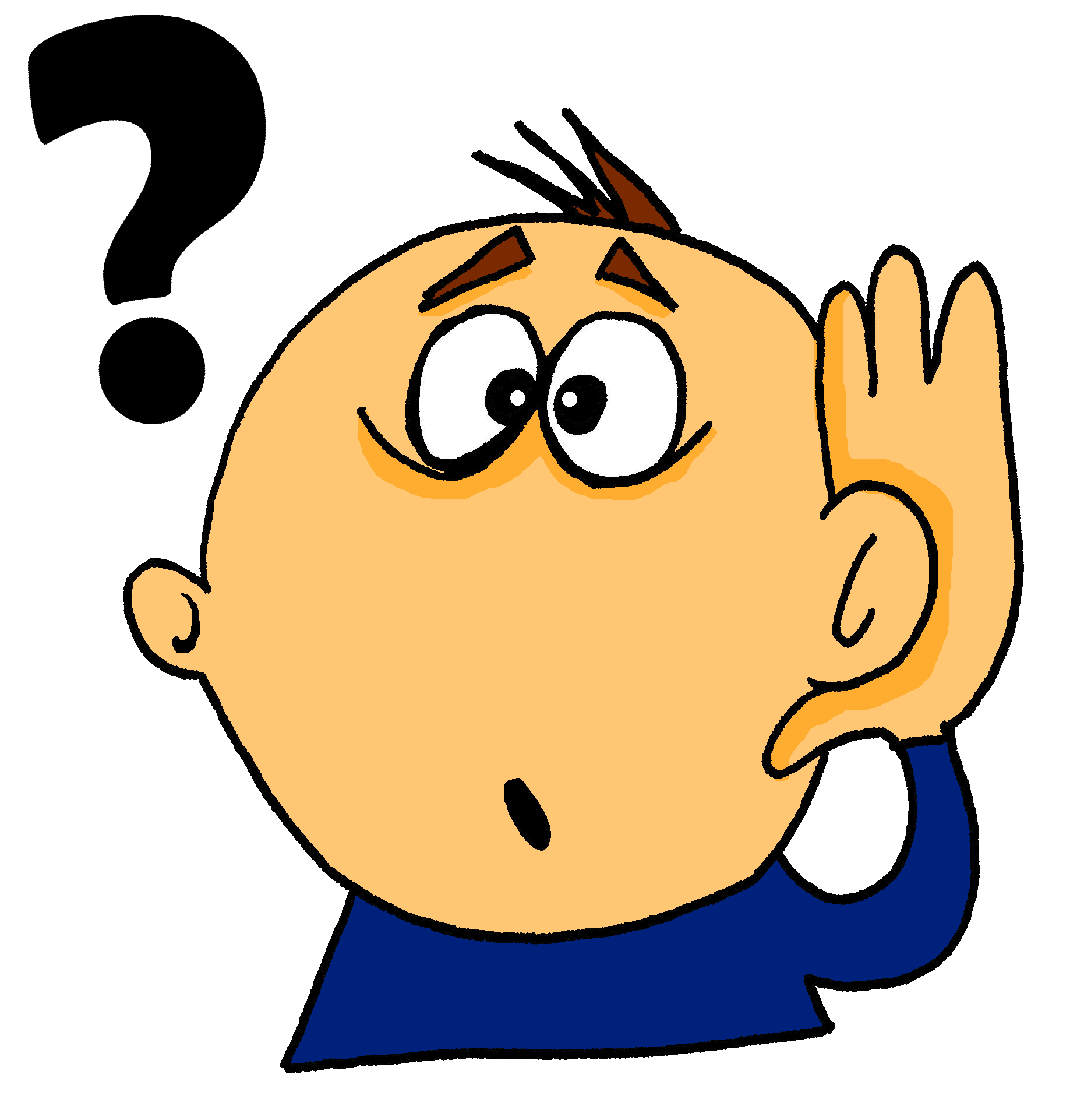 [Speaker Notes: 1b. Phonics practice
Pair work  1 person reads out loud and the other person writes down the word paying particular attention to the vowel. Then they swap roles.

NB: there is associated information (i.e. + umlaut is often also +e), so students could rely on that
NB: this slide can be shown as an example to model with the class.  There is a word doc to print out for this activity, so that students cannot see each others’ words.]
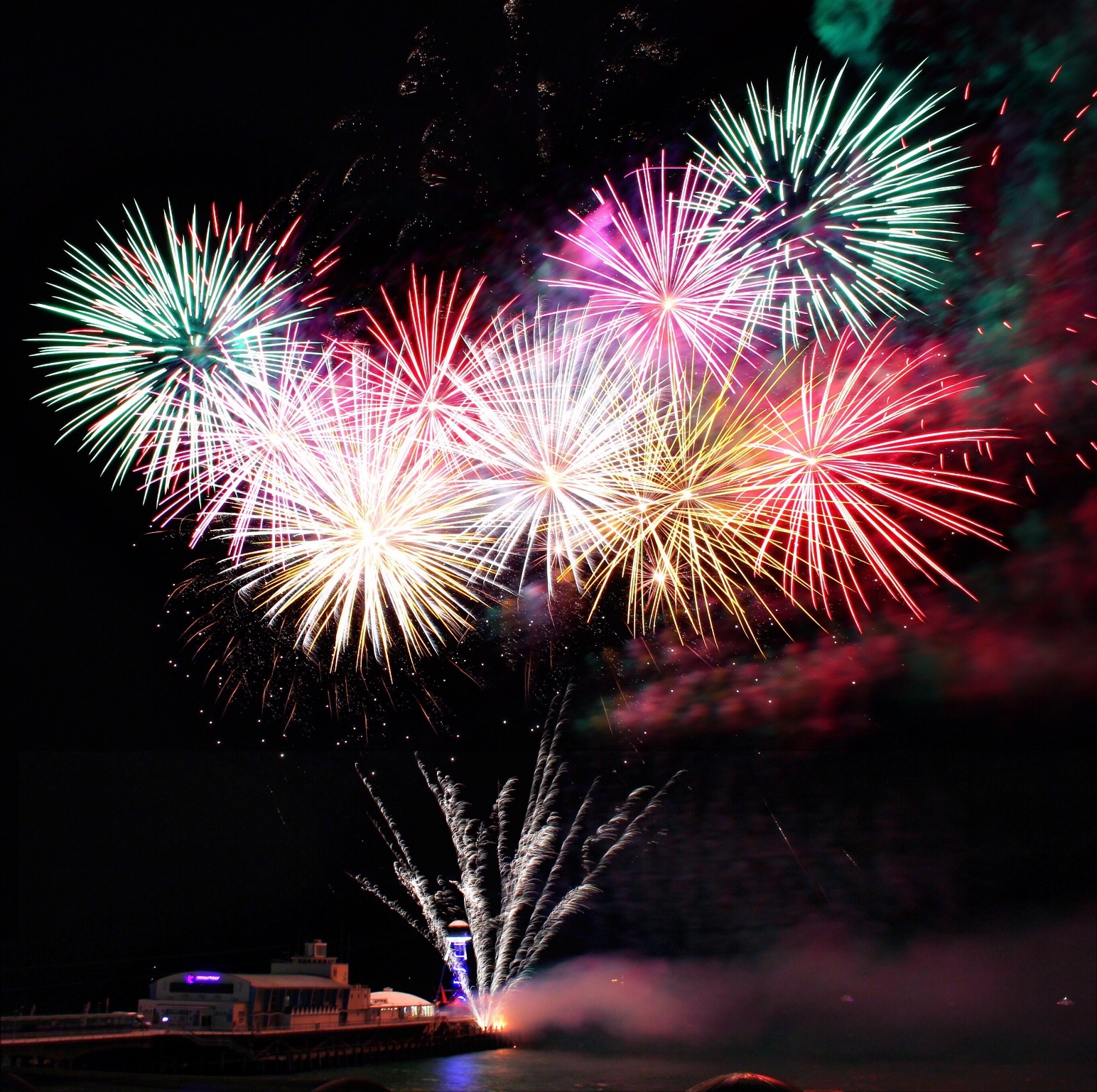 sprechen
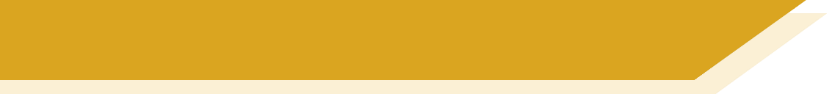 Sag es!
Wir wünschen dir frohe Weihnacht, 
wir wünschen dir frohe Weihnacht, 
wir wünschen dir frohe Weihnacht 
und ein glücklich’ Neujahr!
[Speaker Notes: Phonics practice
Read out loud line by line. Neu is a new sound and needs to be modelled.
Alternatively or additionally, sing to the tune of ‘We wish you a merry Christmas’.]